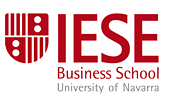 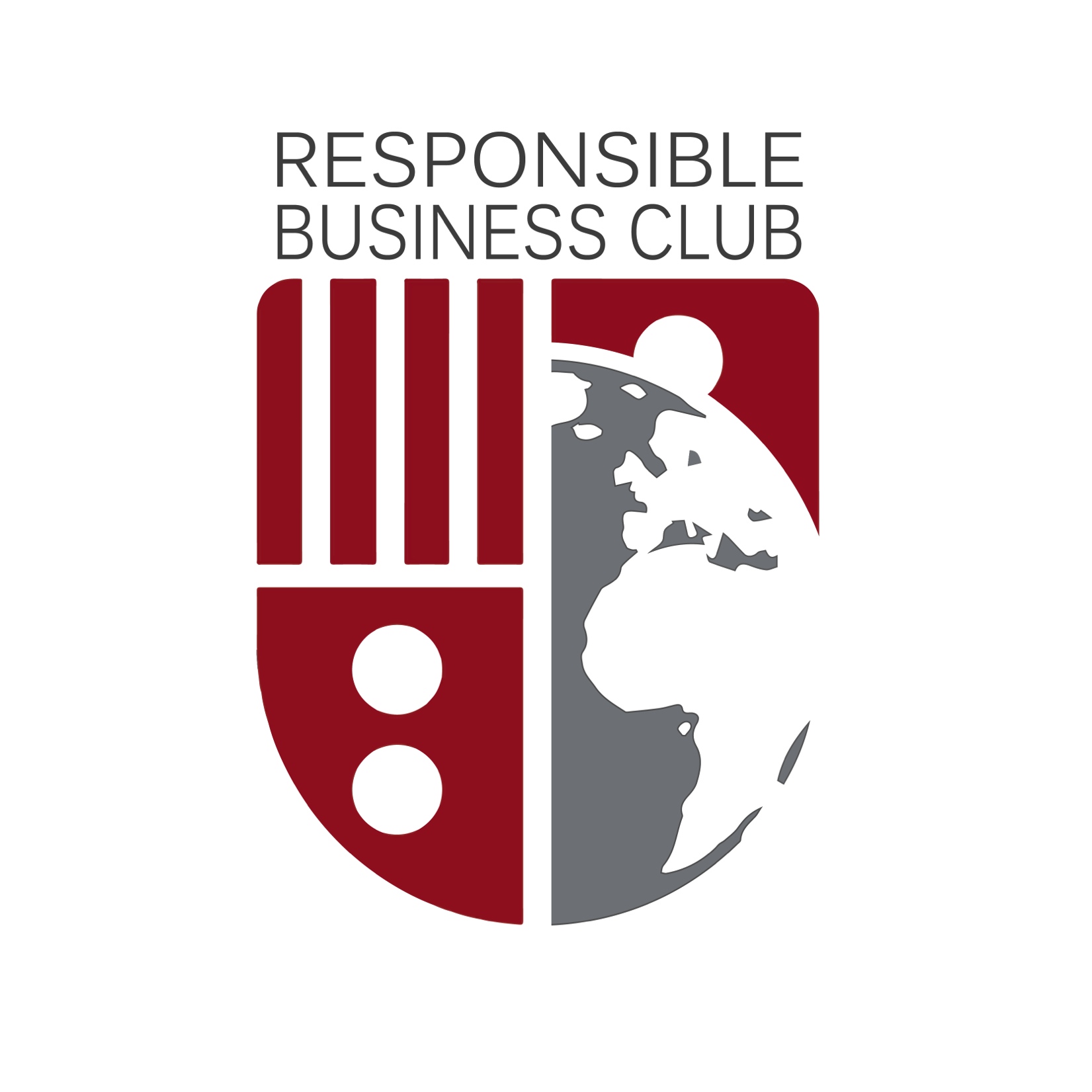 Responsible Business Club – Main Events
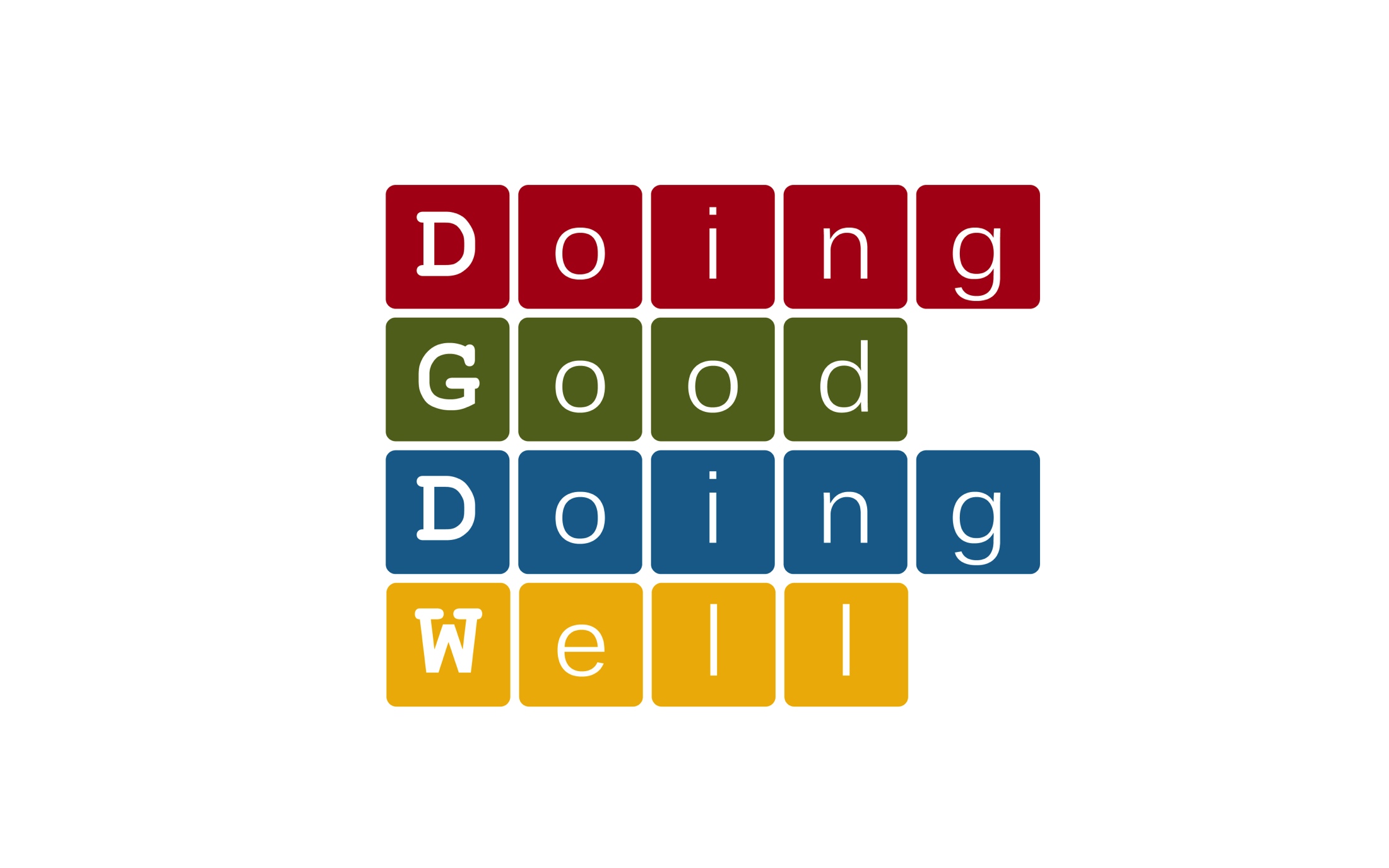 Doing Good Doing Well IESE’s flagship conference on Responsible Business
RBC Blog Reminder
Members can contribute a blog on any topic of their choice within the space. 

INCENTIVES??
13th Annual Doing Good Doing Well
February 26-27, 2016
DRIVING IMPACT THROUGH INNOVATIVE BUSINESS MODELS
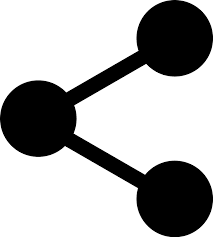 THE SHARE ECONOMY
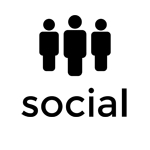 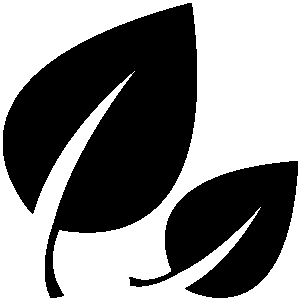 SOCIAL IMPACT
ENVIRONMENTAL
IMPACT
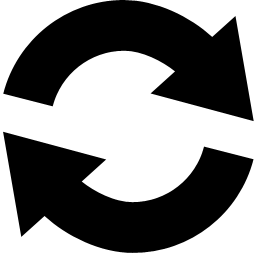 THE CIRCULAR ECONOMY
IMPACT
INNOVATIVE MODELS
KEYNOTES
PANEL DISCUSSIONS
BREAKOUT DEBATES
COMPETITIONS
WORKSHOPS
DESIGNTHINK
STRUCTURED BRAINSTORMS
NETWORKING
SOCIAL CAREERS
EXHIBITIONS
METHODS OF ENGAGEMENT
We aim to drive our delegates to action; to get involved with responsible business.
 We want to inspire; to simulate solutions to real problems through intellectual interaction.
DGDW is Europe’s largest student-run conference on responsible business
Plenty of opportunities to get involved:

Content: design conference schedule, invite and manage keynote speakers, organize panels, workshops, competitions

Sponsorship: manage sponsorship activities (30K rough budget), stakeholder management, content

Marketing: 2 representatives per section; help communicate RBC activities with your section, promote ticket sales, HYPE

Operations: volunteer on February 26th and 27th. Coordinate catering, IESE operations, take care of guests, events, etc. 

Career focus: help design opportunities for students to interface with companies, speakers, attendees

Tech: help update, spiff-up web site, and design / manage app used at DGDW
Volunteering will contribute points toward La Copa de IESE!
Where we are at with DGDW
Content: 

Plenary talks:
Jelle Verstet, Tesla, Director of Superchargers Europe
Jose Ignacio Garcia, Jesuit European Social Centre - re: Laudato Si

Workshops:
IDEO.org
Mustard Seed
Ship2b

Panels:
Impact Investing: 
Steve Morrison, Bridges Ventures
Ulrich Grabenwarter, EIF
Oliver Karius, LGT VP

Collaborative Economy:
Randall Krantz
Airbnb
Ouishare

B-Corporations (Europe):		Sustainability in Fashion (TBD)
Founder + Bcorp creators
Sponsors: (target 30k)
10k US – Franklin and Catherine Johnson Foundation
Content: 
Design conference schedule, invite and manage keynote speakers, organize 
panels, workshops, competitions

2nd year coordinators: 

Lead: 
Avi: Avinash.Bhavnani@iese.net

Speakers, Panels and Workshops:
Nada: Nada.Elahwal@iese.net
Isabelle: Isabelle.Somers@iese.net
Jalusa: Jalusa.Lopes@iese.net

Competitions:
Juan Jacobo: Juanjacobo.Sarrado@iese.net
Mikhail: Mikhail.Kozyrev@iese.net

Commitment: Depends on you!!! 

*Need a coordinator for Mustard Seed competition.
Sponsorship: 
Help attract sponsors to the event, manage requirements, help coordinate
with content team

2nd year coordinators: 

Rocio: Avinash.Bhavnani@iese.net
Ali: Alishah.Hassan@iese.net


Commitment: 1-2 hours per week

Need people to help with in-kind sponsors (Nestle, La Fageda, Unilever, Estrella Damm, etc.)
Marketing: 
2 representatives per section; help communicate RBC activities with your section, promote ticket sales, HYPE

2nd year coordinators: 

Hunter: Hunter.Thomas@iese.net
Sangeetha: Sangeetha.Sankaran@iese.net
Helena: Helena.Haseler@iese.net

Commitment: 1-2 hours per week

Need to start communicating in Sections and amoung 2nd years early next week. External school tickets.

Early-Bird ticket sales: 50 tickets available at 20 euros with T-giving
Next Round (starting late Nov): 2 for 50, or 1 for 30
Jan onwards: 30 euros
Feb onwards: 35 euros
Operations: 
Volunteers on February 26th and 27th. Coordinate catering, IESE operations, 
take care of guests, events, etc. 

2nd year coordinators: 

Stu: Stuart.Horsburgh@iese.net
Paula: Paula.Amorim@iese.net

Commitment: Feb 25th (evening) 26th (full-day) and 27th (~ full-day)
Career focus: 
Help design opportunities for students to interface with companies, speakers, 
Attendees.

2nd year coordinators: 

Binbin: Binbin.Li@iese.net


Commitment: 1-2 hours per week
Other stuff
Mixer with ESADE Net Impact chapter members?
Other club activities and event ideas?